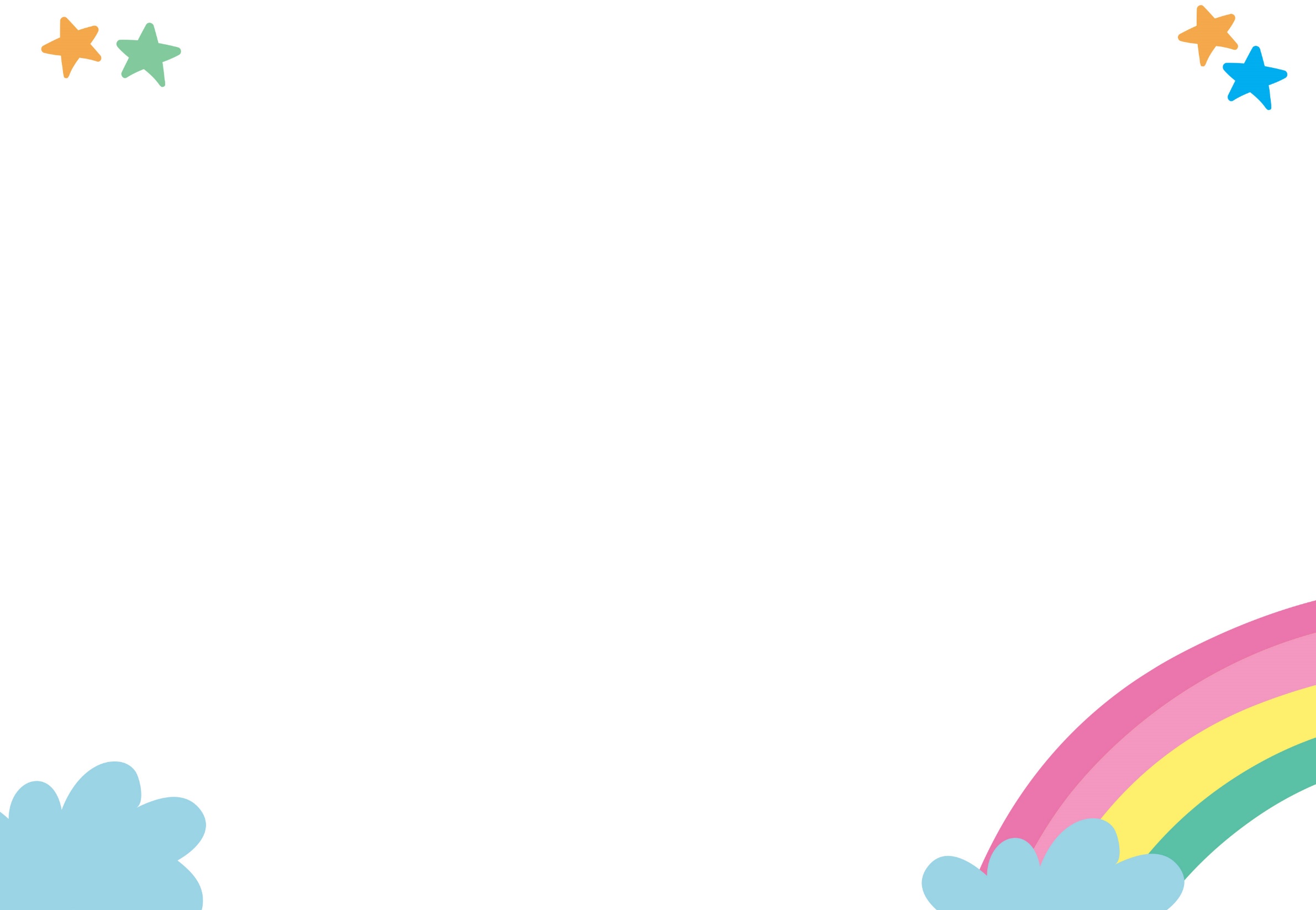 PRESCHOOl Behavior chart
Name:
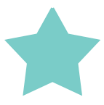 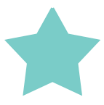 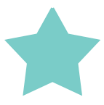 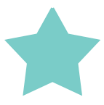 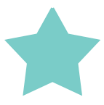 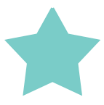 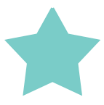 S
S
W
T
M
T
F
BEHAVIOR
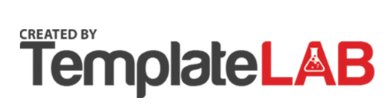